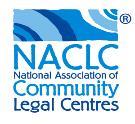 CLASS Project update
Community Legal Centres Queensland Conference
 May 2017

Chris Dubrow 
NACLC IT Project Manager
Current Timeline
Migration from CLSIS – Just Complete!
Training of Users – Ongoing
Training of Admins for advanced Customisation – Ramping up.
Reports – Coming soon – (later slide)
Final Release – Aiming for end of June
Final Release Training phase – July onwards
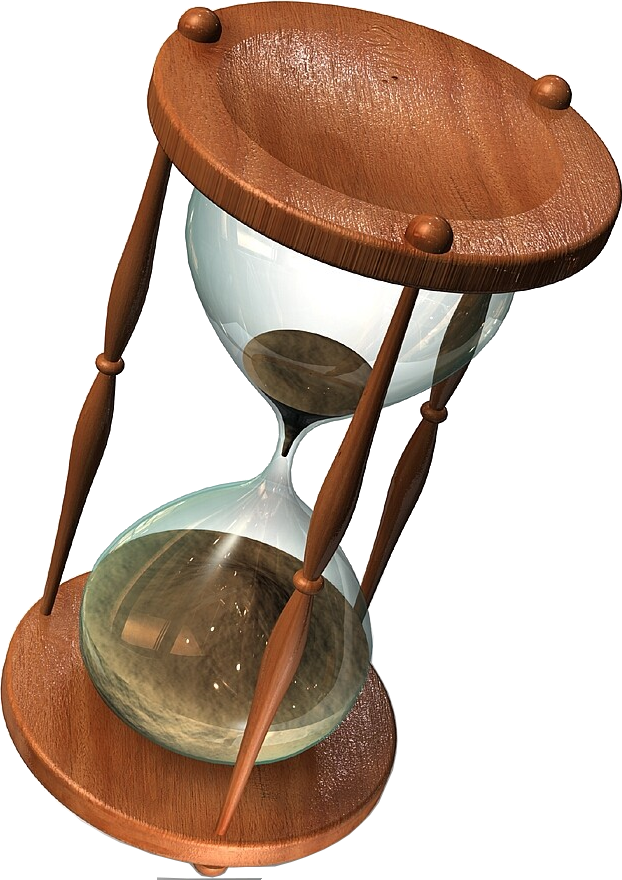 [Speaker Notes: CLSIS back up request – with Confidentiality agreement]
Priority fixes
Performance / Speed 
Reducing system Crashes / Wheel of Death
De-duping Worker accounts
Standard fields – customising / defaults / setting as Mandatory
Legal ‘Problem Type’ – National Review
Custom fields - easier management
Other Important Fixes
Triage – for existing clients
Services for the Community field fixes
Glitches: Screen Scrolling / Tab Glitch
VPN working but can be improved
Getting through the Backlog of Helpdesk Tickets
Incoming! - Reports
2 Stages of Reports Delivery:
Part 1 = Reports for Funding Bodies, Govt depts, SPMs etc. (almost ready)
Part 2 = Reports for Centres, e.g. Worker Reports, saved Searches (due Mid June)
Just had a quick look at Part 1 reports today, Demo site first - need testing, tick off.
Diagram next slide
Reporting
State and Federal Government – data de-identified restrictions remain
New Govt. slice/dice options
CLC requirements, current options plus advanced slice / dice
Individual CLC worker reports 
General flexibility, export options
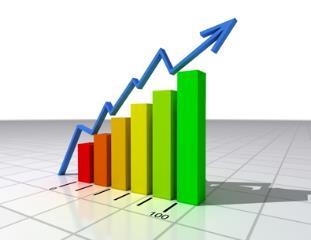 [Speaker Notes: Better use means better data
Export Options include fully working excel / csv / PDF]
Incoming – Other features
Document Management (Clients, Services, Workers)
Client De-duping
Copying Service details (and Additional Parties)
Bulk Printing (All Actions and service, at once)
Improved User interface, colours etc
Interface with Emailers and Calendars etc
From Matters, Advices & Cases to CLASS Services
[Speaker Notes: The famous Page 3 table]
Services for Individuals – Level 1
Services for Individuals – Level 2
Services for the Community
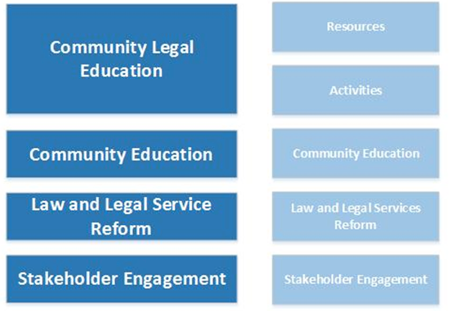 Community Legal Education and Community Education Split
More detail, events, Online engagement
Projects retained
Further information
CLASS Documentation:http://confluence.classhelpdesk.org.au/
Helpdesk – Create a TicketVia Confluence (Above) or email: naclc@classhelp.org.auPlease include your name, centre, state and contact details.
CLASS helpdesk phoneline: 1300 484 498
CLASS Youtube channelGoogle NACLC CLASS Youtube
Contact me: Chris Dubrow – NACLC IT Project Managerchris_dubrow@clc.net.au